MÓDULO 8Descripción Generalde Linux
8.1. Nociones Básicas de Linux
Linux es un SO de código abierto.
Diseñado para la conectividad en red.
Linux es muy valioso en el SOC.
Algunas herramientas de red: IDS, firewalls.
Otra aplicación es el PenTesting.
8.2. El Shell de Linux
La GUI en Linux opera por encima de una sesión de interfaz de texto (CLI).
Dentro de la GUI, se puede acceder a la CLI con un emulador de terminal.
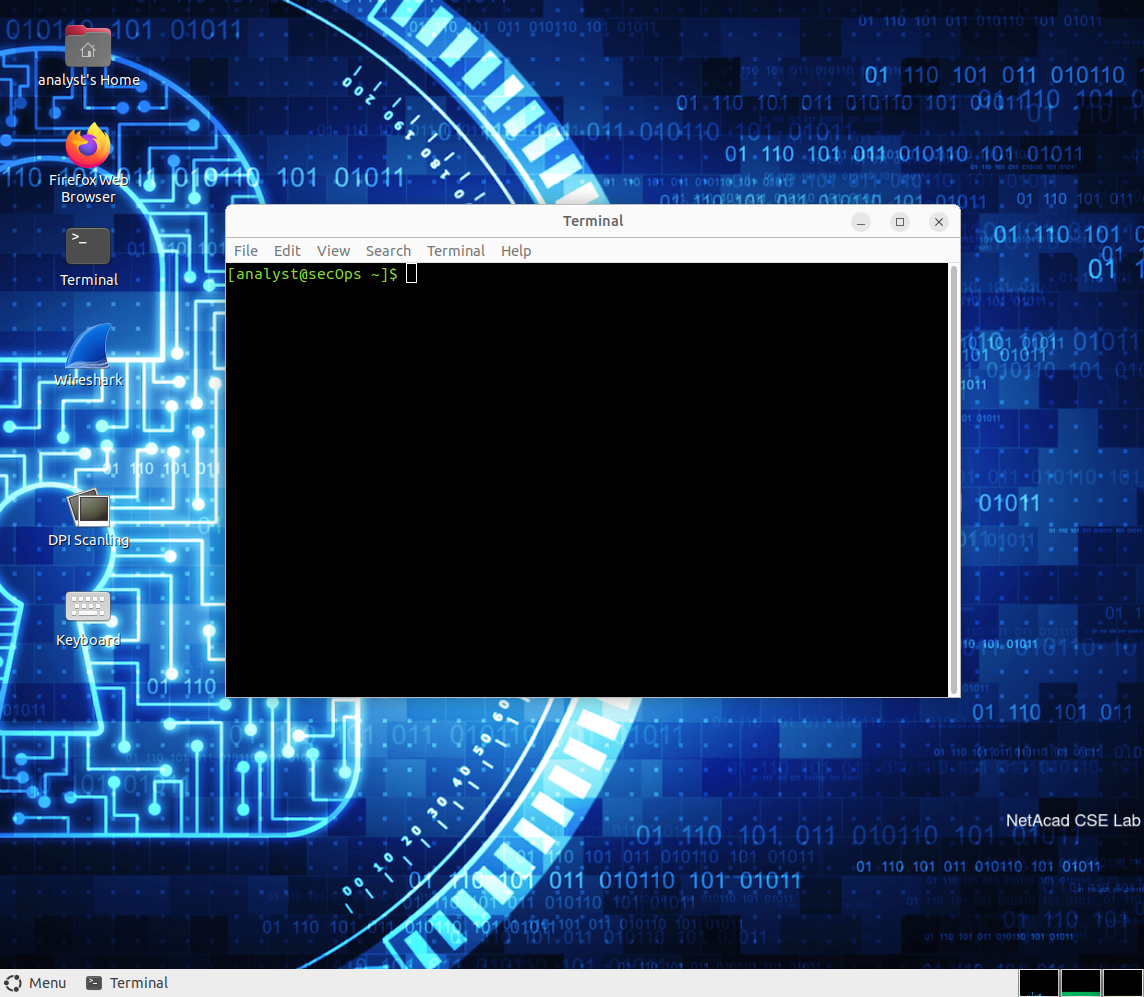 8.2.2-3. Algunos comandos
ls: Lista los archivos en un directorio
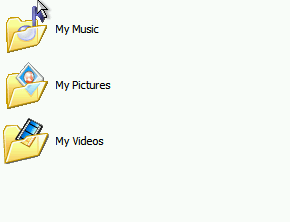 8.2.2-3. Algunos comandos
cd: Cambia el directorio actual
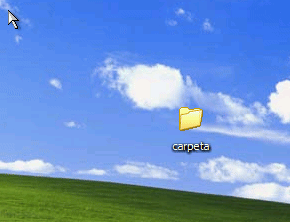 8.2.2-3. Algunos comandos
cp: Copia archivos y directorios
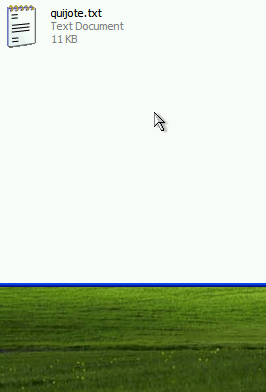 8.2.2-3. Algunos comandos
mkdir: Crea un directorio
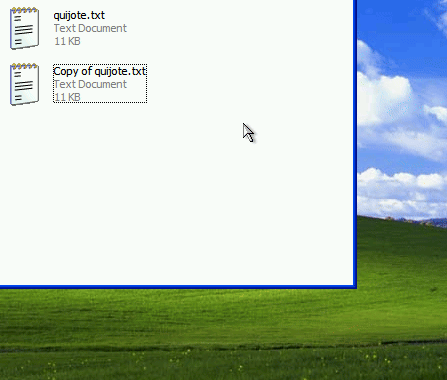 8.2.2-3. Algunos comandos
mv: Mueve y/o renombra archivos y directorios
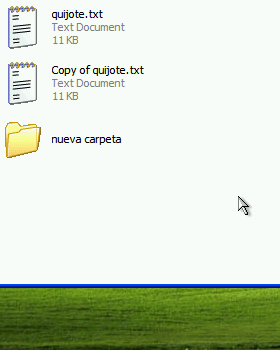 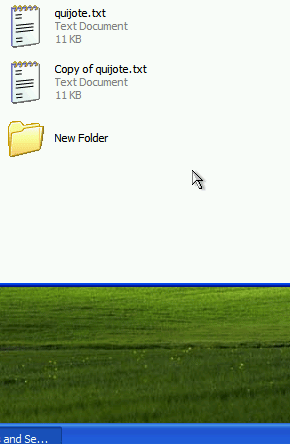 8.2.2-3. Algunos comandos
rm: Elimina archivos y directorios
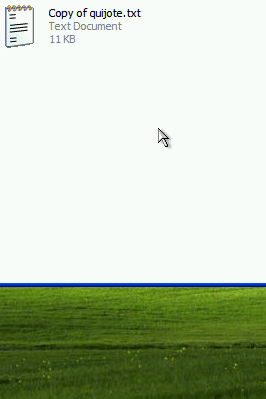 8.2.2-3. Algunos comandos
cat: Muestra el contenido de un archivo
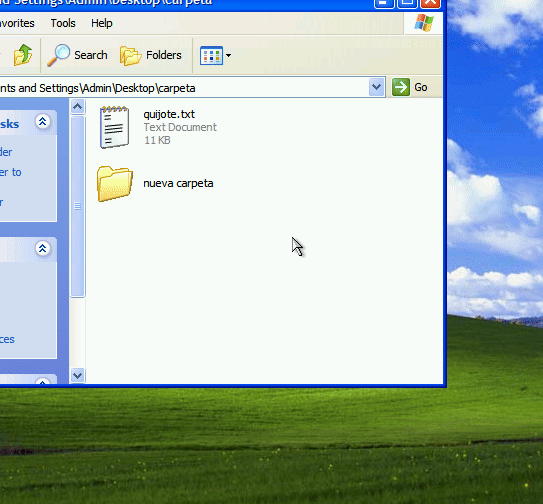 8.2.2-3. Algunos comandos
grep: Busca patrones en archivos de texto
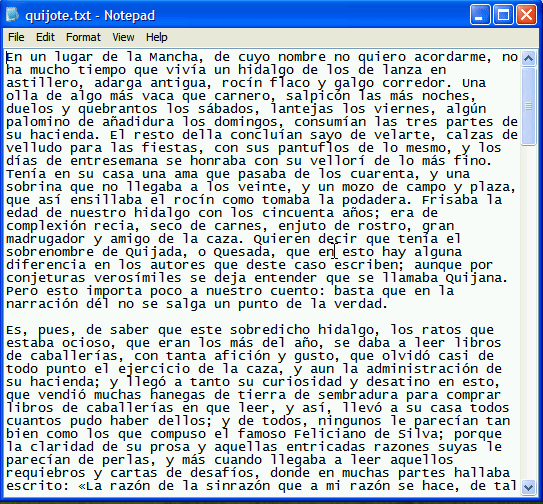 8.2.2-3. Algunos comandos
Existen muchos “comandos” en Linux.
Algunos comandos tienen un manual, accesible con “man [comando]”.
También existen pantallas de ayuda breves, que se producen con “[comando] -h o --help”
8.2.4-5. Archivos de texto
En Linux, casi todo se maneja y representa con archivos de texto.
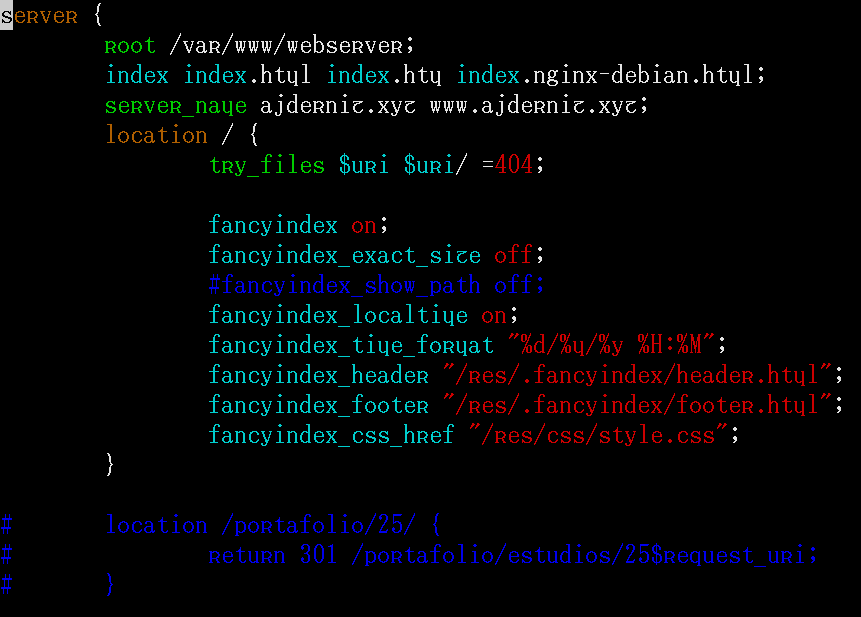 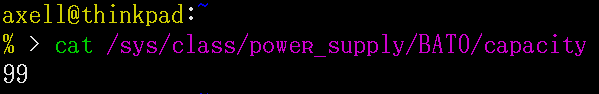 “Archivo” que muestra el estado de batería en una laptop
Configuración de NGINX
8.3. Servidores y clientes
Linux es muy utilizado para proveer servicios
Un servidor es una computadora y/o programa que provee un servicio
Un cliente es una computadora y/o programa que solicita un servicio
(Relación Servidor-Cliente)
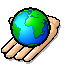 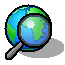 SERVIDOR
CLIENTE
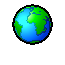 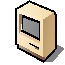 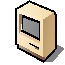 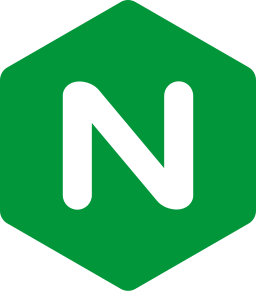 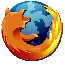 8.3.2. Puertos
Para poder ofrecer servicios, se usan puertos.
Un puerto es un recurso de red, reservado por un servicio.
A cada puerto se le asigna un número.
Existen números por defecto, pero se pueden configurar los servidores para usar otros.
8.3.2. Puertos
8.3.2. Puertos
8.3.2. Puertos
8.4. Gestión básica del servidor
Es importante administrar y monitorear los servicios que proveen los servidores.
Los servicios se gestionan por medio de archivos de configuración, permisos, monitoreo de registros, entre otros.
8.4.2. Fortalecimiento (hardening)
Se deben de aplicar métodos probados para proteger el dispositivo y su acceso.
Implementar una jerarquía de poderes es más seguro que dar privilegios a todos los usuarios.
Algunas buenas prácticas son: minimizar las características, deshabilitar servicios no usados, y mantener el sistema actualizado.
8.4.3. Monitoreo de logs
Los servicios generan registros o logs al operar.
Monitorear los logs es útil a la hora de detectar amenazas y realizar análisis forense.
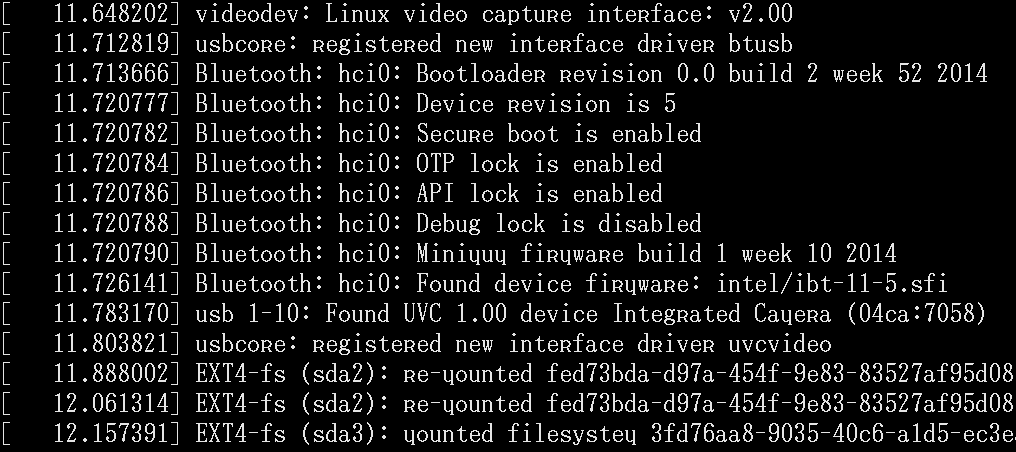 /var/log/dmesg.log
8.5. Sistema de archivos
Hay muchos tipos de sistemas de archivos.
Varían en velocidad, flexibilidad, seguridad, etc.
Se eligen dependiendo de la aplicación.
El sistema de archivos más común en Linux es ext4, aunque también es compatible con otros
8.5.1. Tipos de sistemas archivos
8.5.1. Tipos de sistemas archivos
8.5.2. Permisos de archivo
Linux maneja permisos para cada archivo.
Además de permisos, también se cuenta con pertenencia a usuarios y grupos.
Los permisos de un archivo, entre otros datos, se pueden consultar usando el comandols -l
8.5.2. Permisos de archivo
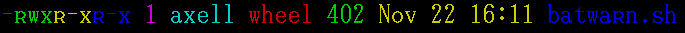 usuario
grupo
otros
grupopropietario
r: read
w: write
x: execute
tamaño delarchivo en bits
nombre delarchivo
usuariopropietario
usuariopropietario
cantidad de
enlaces duros
últimamodificación
-: archivo
d: directorio
8.5.2. Permisos de archivo
8.5.3. hardlinks y symlinks
Un symlink (enlace simbólico) es un archivo que contiene la ubicación de otro.
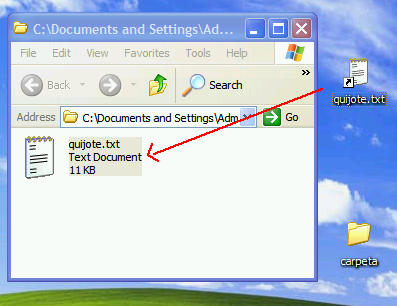 8.5.3. hardlinks y symlinks
Un hardlink (enlace rígido) es el mismo archivo, en distintas ubicaciones.
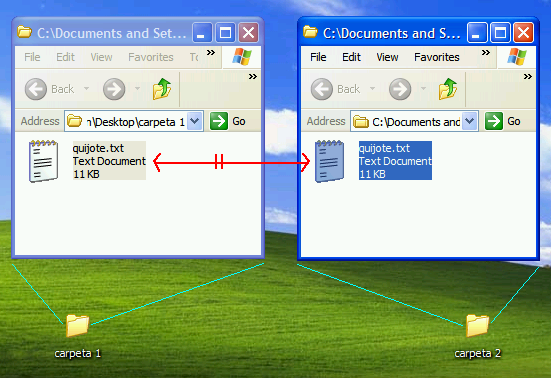 8.6. GUI en Linux
Existen demasiados entornos gráficos en Linux
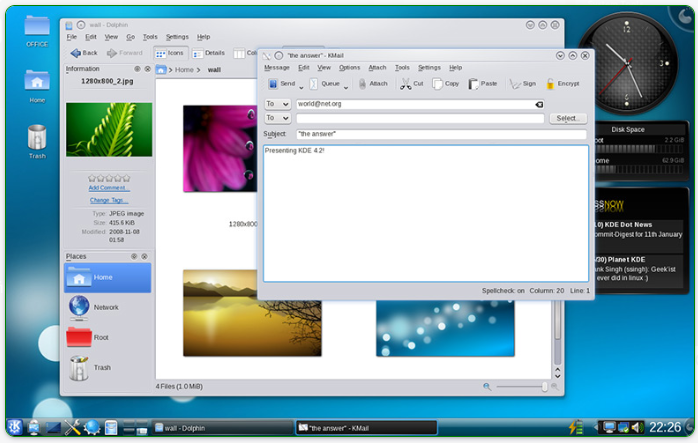 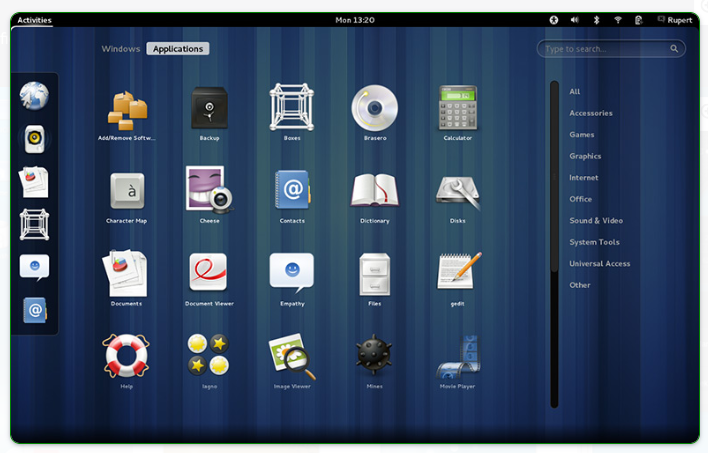 GNOME
KDE
8.7. Trabajando con un host Linux
Según la distribución, Linux usa un gestor de paquetes para instalar, actualizar y desinstalar programas y dependencias.
Los procesos en Linux son jerárquicos, y tienen que ser creados por otros procesos.
Linux también puede ser vulnerable ante ataques de malware.